Лабораторна робота № 4 Облік представників теріофауни. Облік на прикладі  Sciurus vulgaris
Методи вивчення за слідами життєдіяльності
Методи прижиттєвих ловів 
дистанційних методів (анкетування, інтерв’ювання, опитування, аналізу літературних джерел, музейних колекцій)
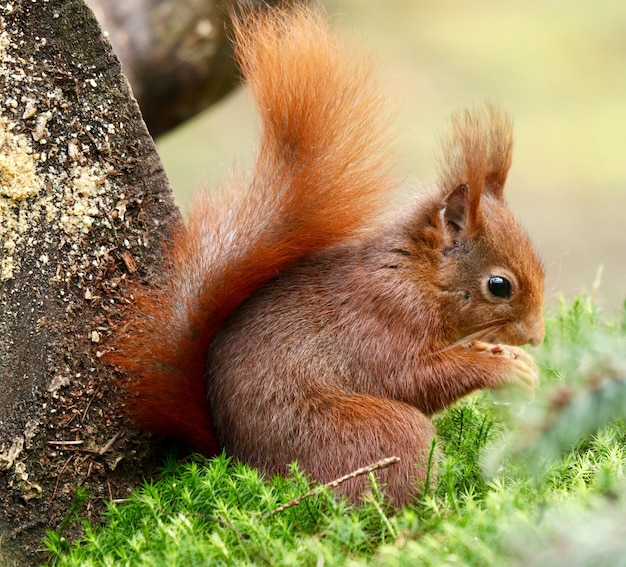 Біологічні особливості існування групи Можливості прижиттєвого дослідження біології вивірки звичайної розглянуто в трьох аспектах, а саме: харчова активність, рухова активність та житлові якості виду. Для вивчення кожного з екологічних аспектів застосовано комплексний підхід, тобто використано у певній послідовності ряд методів з різних груп, описаних вище. 
Живлення Дані щодо живлення вивірки, можна отримати за допомогою прямих спостережень за тваринами у природі
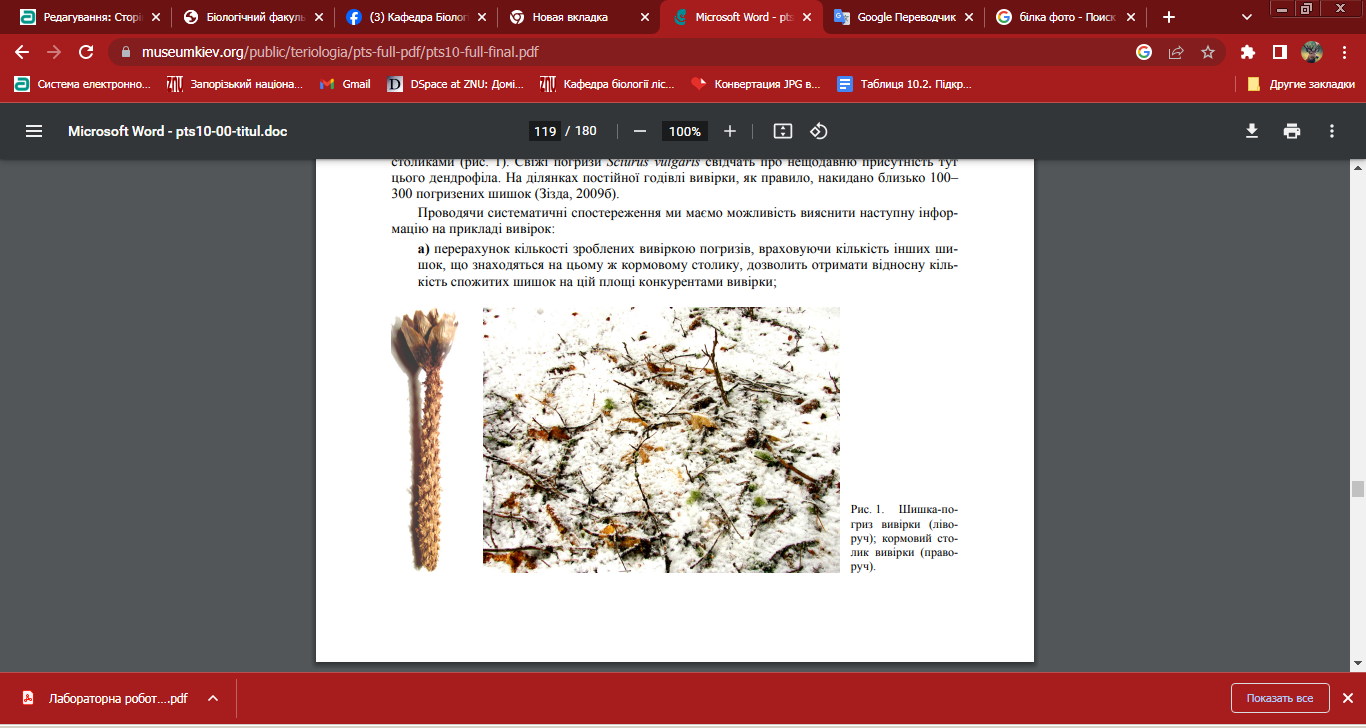 а) перерахунок кількості зроблених вивіркою погризів, враховуючи кількість інших шишок, що знаходяться на цьому ж кормовому столику, дозволить отримати відносну кількість спожитих шишок на цій площі конкурентами вивірки; Рис. 1. Шишка-погриз вивірки (ліворуч); кормовий столик вивірки (праворуч). 120 Ю. Зізда б) маючи оцінки продуктивності шпилькових дерев за рік, легко отримати інформацію про кількість потрібного корму вивірці на сезон; в) визначення величини території, яка потрібна вивірці для живлення, дозволить вирахувати чи є достатня кількість кормів у межах індивідуальної території об’єкту досліджень, чи для виживання вивірка змушена знаходити корми і на інших ділянках; г) також систематичні спостереження дозволять виявити час міграції вивірок в сусідні біотопи, для прикладу.
Дослідження рухової активність Рухову активність вивірок найкраще досліджувати взимку, оскільки саме у зимовий період цих дендрофілів можна вистежувати по «вивірячих тропах» і за відбитками лап на снігу (рис. 2), а також спостерігати за їх пересуванням за час годівлі без присутності вивірки у момент таких спостережень (рис. 3). Скинуті з дерева клаптики кори, моху, хвої дають додаткову інформацію щодо присутності в біотопі Sciurus vulgaris взимку. Досліджуючи рухову активність Sciurus vulgaris, також можна обчислювати кількісно-часові показники: кількість копанок, число заходів на дерева, тривалість годівлі, довжину добових переміщень, відносну кількість маршрутів по землі, картувати. тощо. За мітками меж індивідуальних ділянок (здертих зубами клаптиків кори з дерев), визначаємо територіальну структуру вивірок.
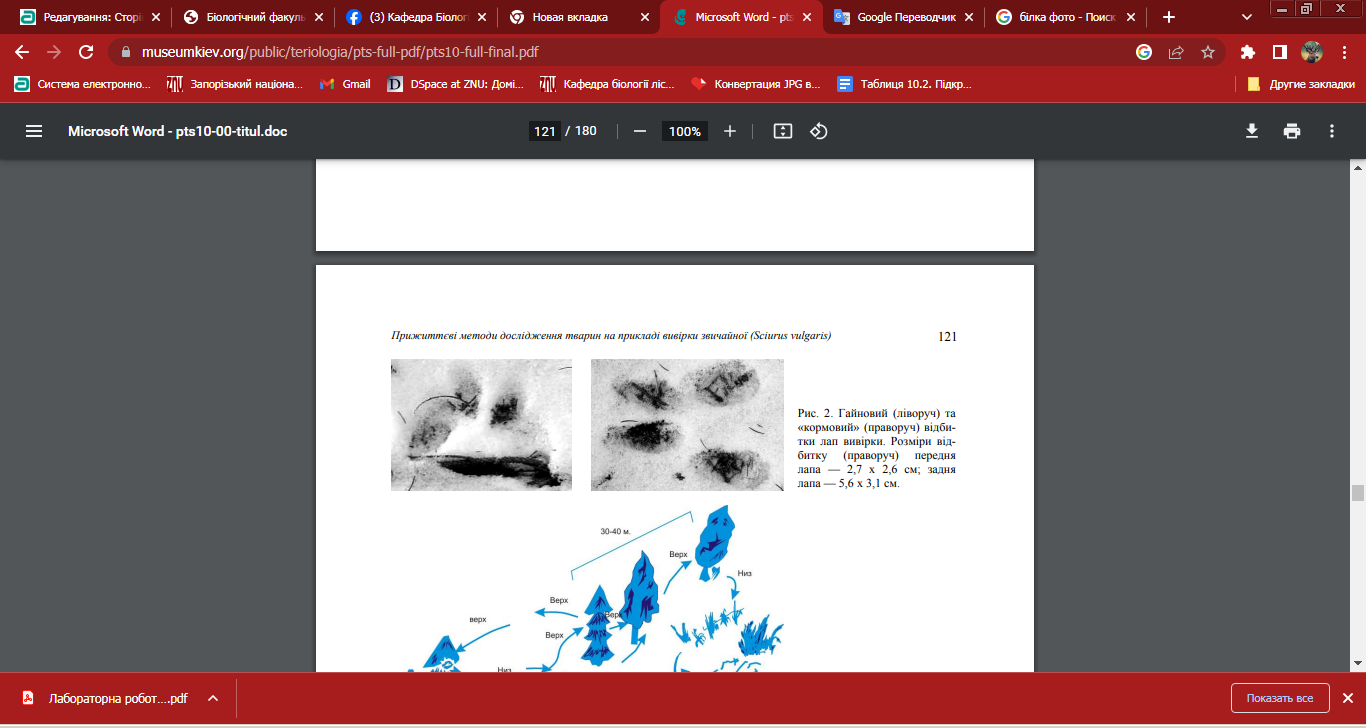 За одну харчову активність у різні сезони року вивірка робить від 5 до 15 сходжень на дерева і повернень на землю. Більшість часу взимку вивірка харчується на землі, влітку — на деревах. Протягом доби, за умови, що доросла вивірка харчується лише у «своєму» біотопі, у межах своєї територіальної ділянки, тропами, в сумі, вона може пройти щонайменше 1,5– 2 км. Вивчення кормів вивірок, вистежуючи їх по кормових стежках (тропах), дозволяє виявити не лише місця, де вивірка робить запаси, але і визначити їх кількість, й обґрунтувати корисність чи шкоду такої активності Sciurus vulgaris, як це зроблено у працях П. Свириденка (1971) та В. Зайцева (1974).
Житло Спостереження і облік гайн дали наступні результати: на сезон одній особині Sciurus vulgaris необхідно 3–4 гнізда. Часто тварини використовують у якості сховищ дупла дерев та порожні гнізда птахів. Облік та дослідження житла вивірки може дати достатньо повну картину про кількість присутніх сімей Sciurus vulgaris у біотопі, тощо. Дупла і гнізда птахів. Іноді вивірка влаштовує гнізда в дуплах, в тому числі у видовбаних дятлом, і в сорочиних гніздах або гніздах інших птахів. Будинки. Трапляються випадки, коли вивірка робить житло і під стріхами будинків.
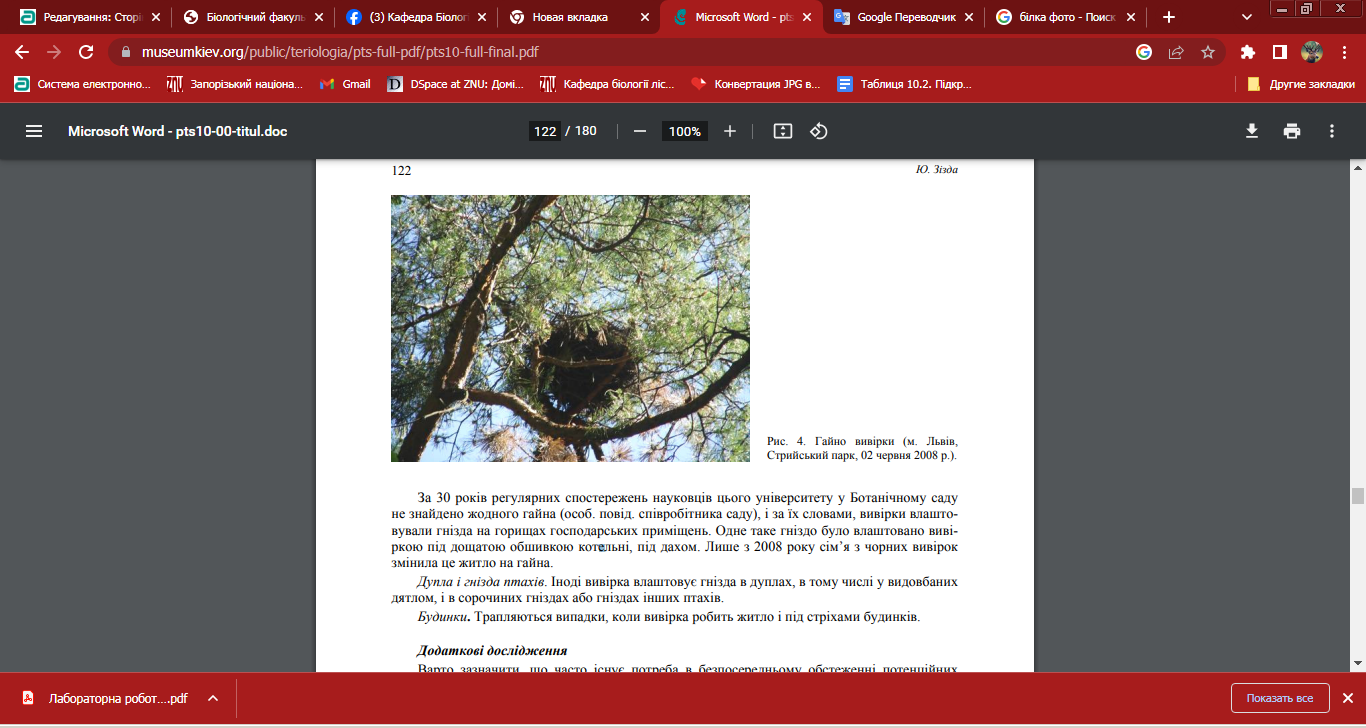 Прижиттєві лови. Відомо кілька методик прижиттєвих ловів вивірки, які використовуються для акліматизації виду на новій для нього території чи розселення (методика Н. Лаврова (1958) описана нижче). Лови вивірок для розселення краще проводити з середини серпня до кінця вересня, коли молоді особини останнього приплоду достатньо виросли і починають вести самостійне життя. При ловах необхідно забирати лише дорослих особин і молодих тварин першого приплоду, а старших тварин випускати, так як вони погано переносять утримання в неволі
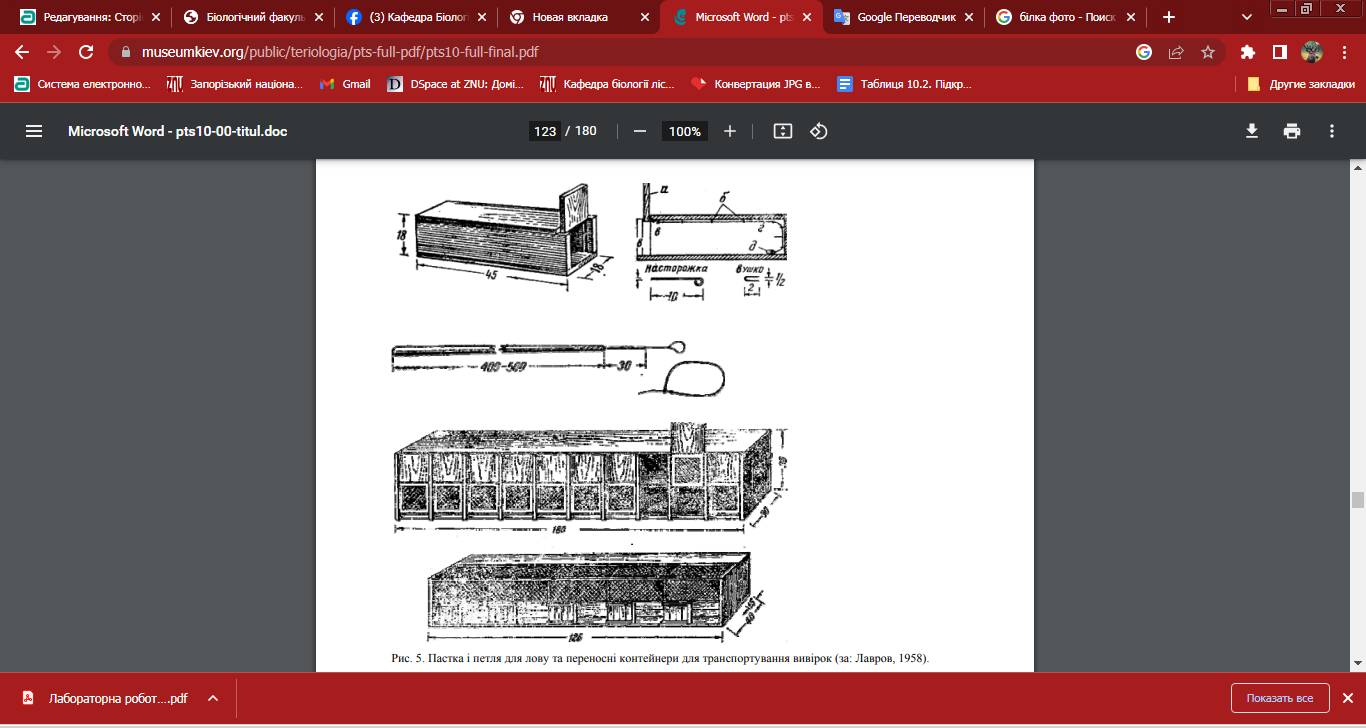 Екологічні особливості існування групи Мічення та міграції Мічення і картування місцезнаходжень вивірки може допомогти у вивченні її міграцій, зокрема завдяки визначенню довжини міграційного шляху. Власне щодо мічення вивірок теж є поширена в літературі методика (Сокольський, Кудрявцева, 1980; Онуфреня та ін.., 1983). Найпоширенішими є два способи мічення хутрових звірів: 1) за допомогою алюмінієвих пластинок (кільця, сережки), що використовують для кільцювання птахів; 2) шляхом відтинання частини вуха або пальців (Жила, Шквиря, 2004). Деяким тваринам можна ставити на вухо клеймо. Найчастіше хутровим тваринам чіпляють на вухо пластинку, зігнуту у вигляді сережки. Наприклад, хохулі (дорослій) таку сережку чіпляють на основу хвоста, але можна також чіпляти її на задню ногу. Залежно від величини вуха тварини, використовують кільця або сережки різних розмірів. Так, для мічення вивірок використовуються пластинки розміром 22 або 41 мм, шириною 3–4 мм, для норки — розміром 22 х 3 мм, для ондатри — 41 х 4 мм, для бобра, зайців, єнотів — довжиною 41 або 62 та шириною 5–9 мм (Лавров, 1958). Мічення тварин, зловлених для переселення, часто потрібні для того, щоб з’ясувати тривалість життя тварин в новому місці оселення, терміни досягнення ними статевої зрілості, напрямок, швидкість і дальність міграцій, розмір індивідуальних ділянок. На основі спостережень за міченими тваринами можна зафіксувати вертикальні міграції в гірських місцевостях (зокрема, сезонні міграції). Завдяки міченням можна отримати дані про: 1) рухову і міграційну активність групи (картування індивідуальних ділянок, аналіз динаміки чисельності і просторової структури популяції чи окремої групи особин у часі); 2) деталі біології виду (особливості живлення, місце у трофічних ланцюгах тощо).
ВИСНОВКИ
Польові прижиттєві та дистанційні методи дозволяють проводити достовірні якісні і кількісні дані щодо поширення видів, вивчати динаміку внутрішньо-популяційних (стать, численність, генетика...) популяційних груп, проводити картографічний аналіз, вивчати особливості трофіки виду та визначати його лісівниче значення, також дивитися і аналізувати взаємини з іншими видами.